2024-09-13
Pomoc publiczna w ramach naboru dot.cyfryzacji administracji publicznej FESL 2021-2027
Kiedy pomoc publiczna zasadniczo wystąpi?
Projekt dotyczy: obszaru transportu zbiorowego, niepublicznych placówek edukacyjnych, obszaru kultury, działalności wodociągowo-kanalizacyjnej oraz gospodarki odpadami, działalności TBS
Elementy dodatkowe wynikające z Europejskiego Zielonego Ładu – instalacje fotowoltaiczne w systemie on-grid, jeśli nie jest spełniony którykolwiek z poniższych warunków:
główna działalność jest niegospodarcza 
energia jest zużywana głównie na potrzeby własne (maksymalnie 20% ilości energii wytworzonej w danej instalacji nie jest zużywane na potrzeby własne w ujęciu rocznym)
rozmiar (zdolność wytwórcza) instalacji nie przekracza realnego zapotrzebowania na energię elektryczną
2
PRZESŁANKI WYSTĄPIENIA POMOCY PUBLICZNEJ – TEST POMOCY PUBLICZNEJ
Art. 107 ust. 1 Traktatu o funkcjonowaniu Unii Europejskiej
Czy wnioskodawca jest przedsiębiorcą w rozumieniu funkcjonalnym (wykorzystuje produkty projektu do działalności o charakterze gospodarczym)?
Czy transfer zasobów przypisywalny władzy publicznej jest selektywny – tzn. uprzywilejowuje określone podmioty lub wytwarzanie określonych dóbr?
Czy transfer skutkuje przysporzeniem na rzecz określonego podmiotu, na warunkach korzystniejszych niż rynkowe?
Czy w efekcie tego transferu występuje lub może wystąpić zakłócenie konkurencji?
Czy transfer wpływa na wymianę handlową między krajami członkowskimi?
3
Jakie dokumenty pomocowe dołączyć do wniosku?
Załącznik 4.c Analiza zgodności projektu z zasadami pomocy publicznej i/lub pomocy de minimis – zawsze, nawet gdy projekt nie jest objęty pomocą publiczną;
Formularze pomocy de minimis / innej pomocy niż de minimis; 
Zaświadczenie/oświadczenie dotyczące pomocy de minimis;
Sprawozdania finansowe (w przypadku pomocy publicznej);
Pozostałe dokumenty wymagane przepisami pomocy publicznej.
4
MOŻLIWE PODSTAWY PRAWNE UDZIELENIA POMOCY PUBLICZNEJ/POMOCY DE MINIMISW DZIAŁANIU 1.4
MOŻLIWE PODSTAWY PRAWNE UDZIELENIA POMOCY
Rozporządzenie Ministra Funduszy i Polityki Regionalnej z dnia 17 kwietnia 2024 r. w sprawie udzielania pomocy de minimis w ramach regionalnych programów na lata 2021–2027 (Dz. U. z 2024 r. poz. 598) – dostęp do rozporządzenia tutaj
Rozporządzenie Ministra Funduszy i Polityki Regionalnej z dnia 11 października 2022 r. w sprawie udzielania regionalnej pomocy inwestycyjnej w ramach programów regionalnych na lata 2021–2027 (Dz. U. z 2022 r. poz. 2161, z późn. zm.) – art. 14 rozporządzenia GBER;
Rozporządzenie Ministra Funduszy i Polityki Regionalnej z dnia 7 sierpnia 2023 r. w sprawie udzielania pomocy inwestycyjnej na kulturę i zachowanie dziedzictwa kulturowego w ramach regionalnych programów na lata 2021–2027 (Dz. U. 2023 poz. 1678) – art. 53 rozporządzenia GBER;
6
MOŻLIWE PODSTAWY PRAWNE UDZIELENIA POMOCY – C.D.
Rozporządzenie Ministra Funduszy i Polityki Regionalnej z dnia 11 grudnia 2022 r. w sprawie udzielania pomocy na inwestycje w układy wysokosprawnej kogeneracji oraz na propagowanie energii ze źródeł odnawialnych w ramach regionalnych programów na lata 2021–2027 (Dz. U. z 2022 r. poz. 2693 z późn. zm.) – art. 41 rozporządzenia GBER; 
Pozostałe podstawy prawne adekwatne do obszaru wsparcia;
Uwaga! – Pomocą na infrastrukturę lokalną nie można objąć e-usług. Usługi internetowe nie mają charakteru lokalnego.
7
POMOC DE MINIMIS
Ze względu na niewielką wartość nie wpływa na wymianę gospodarczą między krajami członkowskimi i/lub nie zakłóca konkurencji;
Pomoc de minimis  pomoc publiczna;
Od 1 lipca 2024 obowiązek stosowania nowego rozporządzenia de minimis nr 2023/2831 
Limit 300 000 EUR w okresie ostatnich trzech lat / jedno przedsiębiorstwo;
Jedno przedsiębiorstwo  podmioty powiązane w sposób określony w art.2 ust.2 rozporządzenia nr 2023/2831;
Nowy formularz pomocy de minimis: https://uokik.gov.pl/nowe-zasady-pomocy-de-minimis
8
Art. 14 Regionalna pomoc inwestycyjna
Pomoc może być przyznana na inwestycję początkową:
utworzenie nowego zakładu,
zwiększeniem zdolności produkcyjnej istniejącego zakładu,
dywersyfikacja produkcji zakładu poprzez wprowadzenie produktów lub usług dotąd niewytwarzanych lub nieświadczonych przez ten zakład lub,
zasadniczą zmianą całościowego procesu produkcji produktu lub produktów, których dotyczy inwestycja w ten zakład;
Inwestycja w rzeczowe aktywa trwałe i wartości niematerialne i prawne;
Inwestycja musi być utrzymywana na danym obszarze przez co najmniej 5 lat, albo przez co najmniej 3 lata w przypadku MŚP, od daty jej ukończenia;
9
Art. 14 Regionalna pomoc inwestycyjna – c.d.
Wartości niematerialne i prawne kwalifikują się do obliczania kosztów inwestycyjnych, jeżeli spełniają następujące warunki:
należy z nich korzystać wyłącznie w zakładzie otrzymującym pomoc;
muszą podlegać amortyzacji;
należy je nabyć na warunkach rynkowych od osób trzecich niepowiązanych z nabywcą; 
muszą być włączone do aktywów przedsiębiorstwa otrzymującego pomoc i muszą pozostać związane z projektem, na który przyznano pomoc, przez co najmniej 5 lat (3 lata w przypadku MŚP);
10
Art. 14 Regionalna pomoc inwestycyjna – c.d.
W przypadku dużych przedsiębiorstw koszty wartości niematerialnych i prawnych są kwalifikowalne jedynie do wysokości 50 % całkowitych kwalifikowalnych kosztów inwestycji początkowej. W przypadku MŚP za koszty kwalifikowalne uznaje się 100 % kosztów wartości niematerialnych i prawnych;
Intensywność wsparcia 30% (mapa pomocy regionalnej - obszar a) + BONUS 20% dla małych przedsiębiorstw / 10% dla średnich przedsiębiorstw; 
Wkład własny – finansowy w wysokości co najmniej 25 % kosztów kwalifikowalnych, w postaci wolnej od wszelkiego publicznego wsparcia finansowego;
Nie ma zastosowania do pomocy przeznaczonej dla sektora transportu.
Pozostałe warunki z art. 14
11
Artykuł 53 Pomoc na kulturę i zachowanie dziedzictwa kulturowego
Pomoc inwestycyjna, w tym na poprawę dostępu do dziedzictwa kulturowego, koszty digitalizacji i innych nowych technologii 
Obejmuje m.in.: muzea, archiwa, biblioteki, ośrodki lub przestrzenie kulturalne i artystyczne, teatry, kina, opery, sale koncertowe, inne organizacje wystawiające widowiska sceniczne, instytucje odpowiedzialne za dziedzictwo filmowe oraz inne podobne infrastruktury, organizacje i instytucje kulturalne i artystyczne;
Koszty kwalifikowalne = rzeczowe aktywa trwałe i wartości niematerialne i prawne;
12
Artykuł 53 Pomoc na kulturę i zachowanie dziedzictwa kulturowego – c.d.
kwota pomocy INWESTYCYJNEJ nie przekracza różnicy między kosztami kwalifikowalnymi a zyskiem operacyjnym z inwestycji; 
Zysk operacyjny odlicza się od kosztów kwalifikowalnych ex ante, na podstawie rozsądnych prognoz, albo przy użyciu mechanizmu wycofania; 
Wylicza się go w okresie amortyzacji, stopa dyskontowa 4%, nie obejmuje kosztów pośrednich;
W przypadku pomocy nieprzekraczającej 2,2 mln EUR jako alternatywę do zastosowania metody, o której mowa w ust. 6 i 7, maksymalną kwotę pomocy można ustalić na poziomie 80 % kosztów kwalifikowalnych;
Progi notyfikacji: pomoc inwestycyjna na kulturę i zachowanie dziedzictwa kulturowego: 165 mln EUR na projekt.
13
Art. 41 Pomoc inwestycyjna na propagowanie energii ze źródeł odnawialnych, propagowanie wodoru odnawialnego i wysokosprawnej kogeneracji
Dodatkowe wsparcie dla magazynów energii pochodzącej z instalacji OZE;
Część związana z magazynowaniem musi odbierać co najmniej 75 % energii z bezpośrednio podłączonej instalacji wytwarzania energii z OZE w skali roku (dotyczy energii elektrycznej i cieplnej);
Za koszty kwalifikowalne uznaje się całkowity koszt inwestycji;
Intensywność pomocy nie może przekraczać: 
45 % kosztów kwalifikowalnych w przypadku inwestycji w produkcję odnawialnych źródeł energii
30 % kosztów kwalifikowalnych w przypadku każdej innej inwestycji objętej niniejszym artykułem 
+ bonusy za MŚP (20% małe przedsiębiorstwa, 10% średnie przedsiębiorstwa); 
Brak premii 15% za woj. śląskie!!
Progi notyfikacji: pomoc inwestycyjna na ochronę środowiska, o ile nie określono inaczej: 30 mln EUR na przedsiębiorstwo na projekt inwestycyjny (jeśli w projekcie tylko magazyn to…)
14
Efekt zachęty
Pomoc publiczna udzielana w oparciu o Rozporządzenie Komisji (UE) nr 651/2014 MUSI SPEŁNIAĆ EFEKT ZCHĘTY (ARTYKUŁ 6)
Pomoc wywołuje efekt zachęty, jeżeli beneficjent złożył do danego
państwa członkowskiego pisemny wniosek o przyznanie pomocy przed
rozpoczęciem prac nad projektem lub rozpoczęciem działalności

Ogłoszenie przetargu, które wiąże się z koniecznością podpisania umowy z wykonawcą, będzie stanowiło rozpoczęcie prac nad projektem. Aby efekt zachęty był spełniony, w warunkach przetargu należy zawrzeć zastrzeżenie, iż umowa zostanie zawarta pod warunkiem przyznania dofinansowania
Uwaga: efekt zachęty nie dotyczy pomocy de minimis, a w zakresie kultury uznaje się, że efekt zachęty jest spełniony
15
BENEFICJENT FUNDUSZOWY, BENEFICJENT POMOCOWY
Beneficjent funduszowy, beneficjent pomocowy
Należy rozróżniać beneficjenta w rozumieniu regulacji funduszowych oraz beneficjenta w rozumieniu regulacji z zakresu pomocy publicznej/pomocy de minimis. 
Beneficjent funduszowy to podmiot, który jest uprawniony do aplikowania o środki w ramach EFRR i FST.
Beneficjent pomocy publicznej i/lub pomocy de minimis to podmiot, który ze wsparcia ze środków unijnych czerpie bezpośrednio korzyści. Beneficjent funduszowy może być jednocześnie beneficjentem pomocy, ale nie musi. 
W przypadku projektu partnerskiego pomoc publiczna może być udzielona partnerowi wiodącemu oraz również partnerom, jeśli są oni odpowiedzialni za zadanie w projekcie i mają przypisane konkretne wydatki.
17
POZIOMY POMOCY PUBLICZNEJ POMOCY DE MINIMIS
Poziomy pomocy publicznej / pomocy de minimis
Pomoc publiczna w ramach Rozporządzenia Komisji nr 651/2014 = pomoc na poziomie właściciela infrastruktury. 
Pomoc musi być przejrzysta, za jaką można uznać wyłącznie pomoc przyznawaną na poziomie właściciela/inwestora infrastruktury. Jej dalsze przetransferowywanie na kolejne poziomy, tzn. poziom operatora i użytkowników końcowych może nie mieć charakteru przejrzystego. 
Aby wykluczyć występowanie pomocy publicznej na poziomie operatora, udostępnienie/przekazanie infrastruktury musi nastąpić po cenie rynkowej.
Ograniczenie udzielenia pomocy publicznej przez beneficjenta na kolejnych poziomach wynika z brzmienia definicji tego podmiotu zawartej w art. 2 pkt 9 rozporządzenia Parlamentu Europejskiego i Rady (UE) 2021/1060 – NIE DOTYCZY TO POMOCY DE MINIS.
19
KOSZTY POŚREDNIE
Koszty pośrednie
Jeśli w projekcie wystąpi pomoc publiczna/pomoc de minimis (wydatki wskazane w polu E.3.1) = koszty pośrednie powinny być objęte pomocą de minimis, do dostępnego limitu;
Projekt z częściową pomocą = jedna z poniższych opcji:
przypisanie pomocy de minimis do wielkości dofinansowania kosztów pośrednich, do posiadanego limitem;
ustalenie wielkości dofinansowania kosztów pośrednich, obejmujących jedynie cześć wydatków bezpośrednich nieobjętą pomocą = brak pomocy de minimis w kosztach pośrednich. UWAGA! Opis tej sytuacji (w tym wyliczenia) należy wskazać w polu E.1.2. Zadania w projekcie - koszty pośrednie lub A.4.2. Pomoc de minimis.
Jeśli wnioskodawcą jest JST: Gmina/Miasto prowadzi działalność gospodarczą za pośrednictwem swojego urzędu, dlatego pomoc de minimis na dofinansowanie kosztów pośrednich będzie sprawozdawana na Urząd Gminy/Miasta.
21
LOKALNY CHARAKTER DZIAŁALOŚCI
Brak wpływu na wymianę handlową
Usługa jest objęta monopolem prawnym (ustanowionym zgodnie z prawem UE); 
Wspierane przedsiębiorstwo, prowadzi działalność wyłącznie na terenie gminy macierzystej lub ew. na terenie gmin sąsiednich na podstawie porozumienia komunalnego (art. 74 ustawy o samorządzie gminnym) i nie prowadzi w ogóle innej działalności lub stosuje zasady rozdzielności rachunkowej pomiędzy poszczególnymi rodzajami działalności;
Przedsiębiorstwo jest prowadzone w formie zakładu budżetowego lub spółki kapitałowej, ale bez jakiegokolwiek udziału kapitału prywatnego i nie jest planowana sprzedaż udziałów lub akcji tej spółki podmiotom prywatnym;
Z dostępnych informacji nie wynika, aby inne podmioty prywatne prowadziły lub planowały prowadzić analogiczną działalność na terenie działalności tego rozpatrywanego przedsiębiorstwa (info dostępne wójtowi gminy – zob. art. 16 ust. 1 ustawy o zbiorowym zaopatrzeniu w wodę i odprowadzaniu ścieków).
Nie ma znaczenia wielkość pomocy, ani wielkość przedsiębiorstwa. Analiza oparta na dowodach przedstawionych, które udowadniają brak wpływu na wymianę handlową.
23
DZIĘKUJEMY ZA UWAGĘ

Patrycja Rojek
Grzegorz Barański

Referat oceny projektów 1
Departament Europejskiego Funduszu Rozwoju Regionalnego
Urząd Marszałkowski Województwa Śląskiego
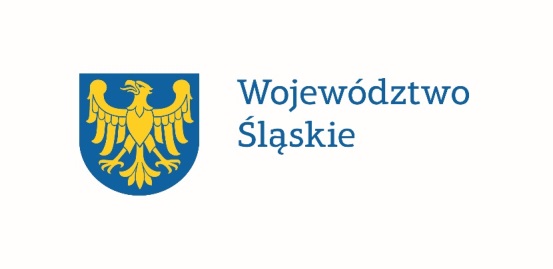 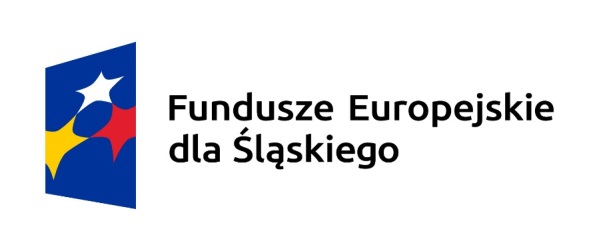 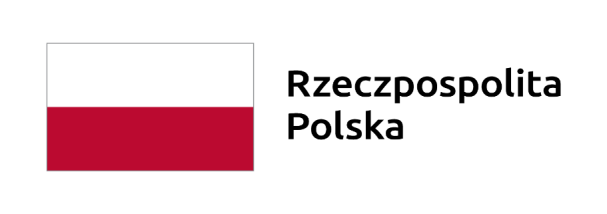 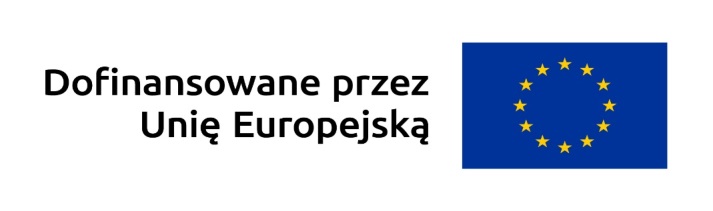